Правописание безударных гласных, парных согласных.
6 класс
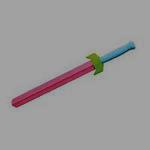 Проверяем в корне
безударные гласные
звонкие и глухие согласные
подбираем проверочное слово
ставим гласный под ударение
после согласного ставим гласный
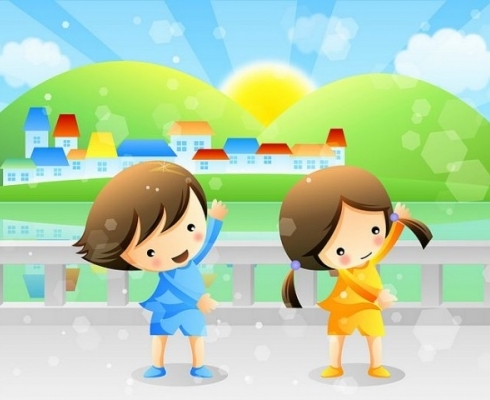 Чтоб здоровым быть сполнаФизкультура всем нужна.Для начала по-поря   ку -Утром сделаем заря   ку!
И, без всякого сомненья,Есть хорошее решенье -Бе     п   лезен и игра,Занимайся, д   твора!
…
д
д
…
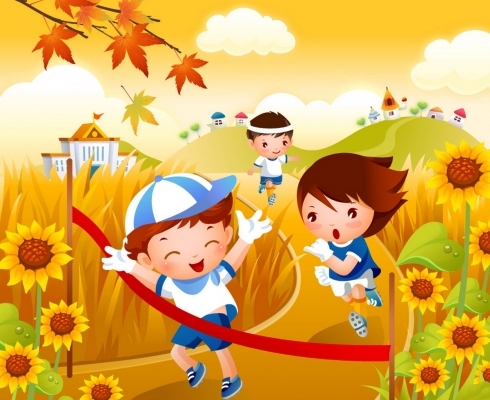 о
г
…
…
е
…
Буквы спорят
а
Нам п    лезно, без сомненья, Все, что связано с дв    женьем. Вот поэтому, ребятки, Будем делать мы зарядку. Будем вместе мы играть, Бегать, прыгать и скакать, Чтобы было в   селее, Мяч возьмем мы поскорее. Станем прямо, ноги шире, Мяч поднимем – три-четыре, Поднимаясь на н   ски. Все дв  жения легки.
о
и
е
е
и
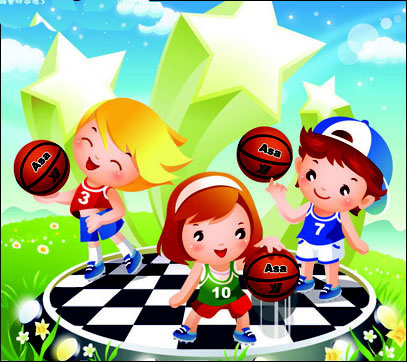 а
о
И
е
полезно – польза
движеньем – двигаться
веселее – весело
носки - нос
Что такое спорт
Спорт – это жизнь. 
Это ле…кость движения.Спорт вызывает у всех ув…жение.Спорт продв…гает всех вверх и впере….Бодрость, здоровье он всем придает.Все, кто активен и кто не л…нится,Могут со спортом ле…ко подружиться.
безударные гласные
уважение
продвигает
ленится
парные согласные
вперед
легкость
легко
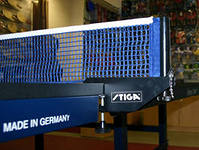 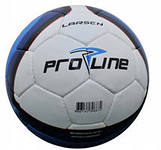 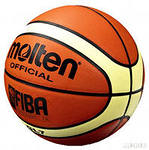 мячи-мяч
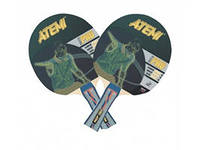 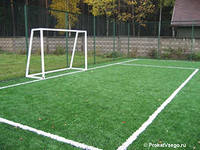 сетки- сеточка
зелёное поле-зелень
ракетки- ракеток
борьба-борется
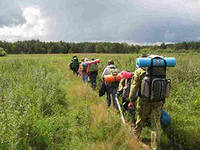 поход-походы
7 февраля 2014 года в Сочи откроются XXII зимние Олимпийские игры. Это вторая для России Олимпиада, первая Олимпиада проходила в 1980году.
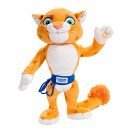 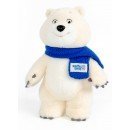 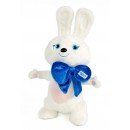 Желаю всем:
Навеки спорту верным быть,
Здоровье с юности хранить,
Не плакать и не унывать,
Соперников не обижать,
Соревнования любить,
Стараться в играх первым быть.